1
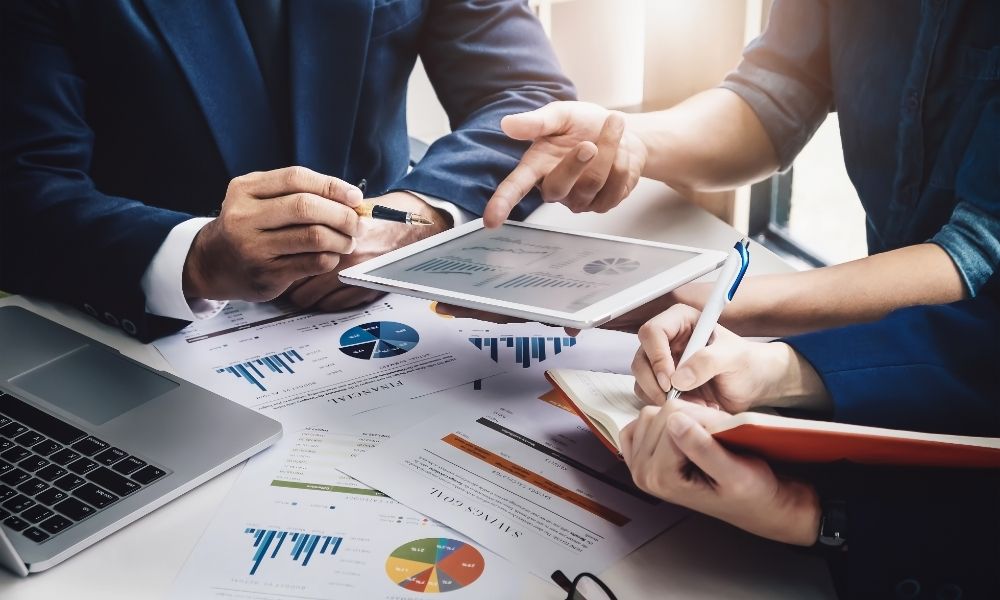 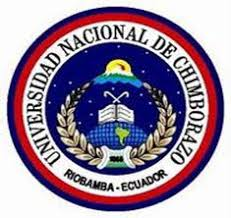 DESARROLLO ORGANIZACIONAL
Ing. Pablo Enrique Fierro López
FUNDAMENTOS DEL  D.O.
Fundamentos que sustentan la teoría y la practica, el arte y la ciencia del d.O. Estos  forman la base de conocimientos sobre la cual esta construido el D.O. Par planificar y poner en practica programas de cambios efectivos.

Conceptos importantes:
Modelo y teorías del cambio planificado
Teoría de sistemas
Participación y delegación de autoridad
Equipos y trabajo en equipos
Estructuras paralelas de aprendizaje
Estrategias normativas-reeducativas del cambio
Ciencias de la conducta aplicada
Investigación-acción
MODELO Y TEORÍAS DEL CAMBIO PLANIFICADO
Este modelo facilito el desarrollo del D.O.

Los modelos y teorías representan características importantes de algunos fenómenos, describen esas características como variables y especifican las relaciones entre ellas. 

Estos modelos son bastante buenos para identificar las variables importantes involucradas en el cambio.
Modelo y teorías del cambio planificado
Kurt Lewin, introdujo 2 ideas de cambio:
«Lo que esta ocurriendo en cualquier punto en el tiempo (Status quo) es una resultante (punto de equilibrio) en un campo de fuerzas opuestas. »
	Con una técnica:  “análisis del campo de fuerzas”, se identifican las principales fuerzas del campo y se desarrollan planes de acción para mover el punto de equilibrio resultante en una dirección u otras.
	Es el Status quo, el resultado de un campo de fuerzas, muy poderosa para una dinámica de situaciones de cambio. 
« Un modelo del proceso de cambio mismo, donde el cambio es un proceso de tres etapas: descongelar, la antigua conducta (o situación); moverla, a un nuevo nivel de conducta, y volverla a congelar, la conducta en el nuevo nivel. »
	El cambio implica moverse de un punto de equilibrio a otro.
	Este modelo de tres etapas de Lewin es un poderoso instrumento cognoscitivo (epistemológico) para comprender las situaciones de cambio.
Modelo y teorías del cambio planificado
Modelo De Tres Etapas Del Proceso De Cambio
Edgar Schein agregó al modelo los mecanismo psicológicos involucrados en el cambio.

ETAPA 1:	 DESCONGELAR

Crear la motivación y una disposición favorable para el cambio mediante la desconfirmación o falta de confirmación
				b. la creación de culpa o ansiedad.
				c. la provisión de una seguridad sicológica.

ETAPA 2: CAMBIO MEDIANTE LA RESTRUCTURACION COGNOSITIVA 

Ayuda al cliente a ver las cosas, sentir las cosas y reaccionar a las cosas en una forma diferente, basándose en un nuevo punto de vista obtenido mediante,	
a. La identificación con un nuevo modelo del rol, del mentor, etc.
b. una exploración del ambiente para encontrar nueva información 	pertinente.
Modelo y teorías del cambio planificado
MODELO DE BURKE-LITWIN 
DEL DESEMPEÑO INDIVIDUAL Y DE LA ORGANIZACIÓN
	
	Este modelo identifica las variables involucradas en la creación del cambio de primer orden o “cambio   transaccional”  y de segundo orden o “cambio transformacional” .

Cambio de primer orden: cambio evolutivo y de adaptación, en el cual se cambian las características de la organización, su naturaleza la misma.

Cambio de segundo orden: cambio revolucionario y que se altera en formas significativas la naturaleza de la organización.
Modelo y teorías del cambio planificado
MODELO DE BURKE-LITWIN 

Para el modelo es necesario distinguir entre:

Ambiente de la organización: evaluación colectiva de las personas acerca de la organización, si el  lugar es bueno o malo para trabajar, si es amistoso, frió, despreocupado, etc. Estas percepciones se basan en las practicas gerenciales y en los sistemas y procedimientos organizacionales. Estos  cambian con los cambios en los procesos de la organización.

Cultura de la organización: evaluación colectiva de la organización , basada en valores, normas e hipótesis mas profundos, perdurables y a menudo inconsciente.
Modelo y teorías del cambio planificado
MODELO DE BURKE-LITWIN

Transaccional / Transformacional: provienen de la investigación del liderazgo, donde algunos lideres son capaces de obtener resultados extraordinarios y otros no son capaces.
Lideres transformacionales: lideres que inspiran a sus seguidores a trascender su propio egoísmo en bien de la organización y son capaces de ejercer un efecto profundo y extraordinario en sus seguidores. Conduce a nuevos niveles de desempeño. 
Lideres transaccionales: lideres que guían o motivan a sus seguidores en dirección de metas establecidas, aclarando los requerimientos del papel y de la tarea. Implica un justo intercambio entre líder y seguidor, que lleva a un desempeño “normal”.
Modelo y teorías del cambio planificado
MODELO DE BURKE-LITWIN

Las intervenciones dirigidas hacia  liderazgo, la misión y la estrategia, y la cultura de la organización producen un cambio transformacional o en la cultura de la organización.
Ambiente externo
Liderazgo
Misión y estrategia
Cultura de la organización
Desempeño individual y de la organización
Modelo y teorías del cambio planificado
MODELO DE BURKE-LITWIN

Las intervenciones dirigidas hacia las practicas gerenciales, la estructura y los sistemas, producen un cambio transaccional o cambio en el ambiente de la organización.
Practicas gerenciales
Sistema (políticas y procedimientos)
Estructura
Clima laboral de la unidad de trabajo
Requerimientos de la tarea y capacidades y habilidades individuales
Motivación
Necesidades y valores individuales
Desempeño individual y de la organización
TEORIA DE LOS SISTEMAS
Segunda base del desarrollo organizacional
Considera las organizaciones como sistemas abiertos en un intercambio activo con los ambientes que las rodean.
Definición de Sistemas:
“Un conjunto de objetos reunidos con relaciones entre objetos y entre sus atributos”. (Fagen)
”Conjunto de elementos que se mantiene en interacción” (Von Bertalanffy)
“Un todo organizado y unitario compuesto de dos o más partes, componentes o subsistemas interdependientes, y delineado por fronteras identificablees de su suprasistema ambiental” (Kast y Rosenzweig)
“Un arreglo de partes correlacionadas. Las palabras arreglo y correlacionadas decriben elementos interdependientes que forman una entidad que es el sistema. Cuando se toma un enfoque de sistemas, se empieza por identificar las partes individuales y se trata de comprender la naturaleza de su interación colectiva”  (Hanna)
Teoría de sistemas
SISTEMAS ABIERTOS

Las organizaciones son sistemas abiertos.

Características de los sistemas abiertos según Katz y Kahn y de Hanna:

Los sistemas abiertos son mecanismos de entrada-producción-salida
los sistemas toman las entradas del ambiente -energía, información, dinero, personas, materia prima, etc.. Hacen algo con las entradas por las vía de procesos de producción, conversión o transformación que cambian las entradas y exportan la producción al ambiente en forma de salidas.  
Para que el sistema sea efectivo y sobreviva estos tres procesos deben funcionar bien.
Cada sistema tiene una frontera (delinea al sistema) que lo separa de su ambiente. (dentro de la frontera es el sistema, fuera es el ambiente)
Fronteras de sistemas abiertos son permeables, permite el intercambio de información, de recursos, etc., entre el sistema y el ambiente.
Los sistemas abiertos tienen propósitos y metas, son las razones de su existencia. Estos propósitos  se deben alinear con los del ambiente.
Teoría de sistemas
SISTEMAS ABIERTOS
Características de los sistemas abiertos

“Ley de entropia”: Todos los sistemas se debilitan y se desintegran a menos que inviertan el procesos entrópico, importando más energía de la que usan.
Las organizaciones logran una entropía negativa cuando son capaces de intercambiar sus salidas por entradas suficientes para impedir que el sistema se debilite.
La información es importante en varias formas diferentes.
La retroalimentación: Es la información del ambiente acerca del desempeño del sistema.  
Retroalimentación negativa o desviación-correctiva: Mide si la salida está siguiendo o no el mismo curso que el propósito y las metas.
Retroalimentación positiva o desviación-amplificación: Mide si el propósito y las metas están alineados o no con las necesidades del ambiente.
Teoría de sistemas
SISTEMAS ABIERTOS
Características de los sistemas abiertos

El estado estable u Homeostasis dinámica: Los sistemas llegan a un estado estable, o punto de equilibrio, y tratan de mantener ese estado estable en contra de las fuerzas disociadoras, ya sea, internas o externas. 
Diferenciación de los sistemas: tienen a volverse mas elaborados, especializados y complejos con el tiempo. Con un creciente diferenciación hay una necesidad de integración y coordinación creciente.
Equifinalidad: el principio de que hay múltiples formas de llegar a un resultado o estado particular -para llegar a las metas.

Estas características de los sistemas abiertos explican muchos de los fenómenos que se observan en las organizaciones.
Teoría de sistemas
SISTEMAS ABIERTOS

Dos Variaciones de la teoría de los sistemas abiertos

Teoría de sistemas sociotécnicos (TSS): todas las organizaciones se componen dos sistemas interdependientes, un sistema social y un sistema técnico, y que los cambio en un sistema produce efectos en el otro. La TSS es la base conceptual para los esfuerzos en el rediseño del trabajo y la reestructuración de la organización. 
	Principios  de la TSS que se emplean para estructurar las organizaciones y las tareas para una efectividad y eficiencia máxima:
Perfeccionamiento de los sistemas técnico y social
Formación de grupos de trabajo autodirigidos
Capacitación de los miembros del grupo en múltiples habilidades
Distribución de información y retroalimentación entre las personas que desempeñan el trabajo
Identificación de las tareas esenciales que se van ha desempeñar
Teoría de sistemas
SISTEMAS ABIERTOS

Dos Variaciones de la teoría de los sistemas abiertos

Planificación de sistemas abiertos (PSA) : Implica,
 
 Examinar el ambiente con el fin de determinar las demandas y las expectativas de las organizaciones externas y de quienes tienen intereses en ella
Desarrollar posibles escenarios futuros de la organización, tanto realistas (que es probable que suceda) como ideales (lo que agradaría ver que sucediera)
desarrollar planes de acción para asegurarse de que ocurra un futuro deseable.
Teoría de sistemas
La teoría de sistemas satura toda la teoría y la practica en el D.O. desde el diagnostico hasta la intervención y evaluación. Según esto se tienen algunas Consecuencias:

Los problemas, los acontecimientos, las fuerzas y los incidentes no se consideran como fenómenos aislados, sino que se consideran en relación con otros problemas, acontecimiento o fuerzas.
Un enfoque de sistemas fomenta el análisis de los acontecimientos en términos de múltiples casualidades, mas que de una casualidad.
No es posible cambiar una parte del sistema sin influir en las demás parte en alguna forma.
Según la teoría del campo( Kut Lewin), las fuerzas en el campo en el momento del acontecimiento son fuerzas pertinentes para el análisis.
PARTICIPACION Y DELEGACION DE AUTORIDAD
Base importante del D.O. es el empleo de un modelo de participación y delegación de autoridad.
La creciente participación y delegación de la autoridad han sido siempre las metas principales y los valores prominentes del campo.
Delegar autoridad es darle poder a alguien, concediendo a los individuos autoridad para participar, tomar decisiones, contribuir con sus ideas, ejercer influencia y ser responsables.
La participación incrementa la delegación de autoridad, y a su vez, ésta incrementa el desempeño y bienestar individual.
PARTICIPACION Y DELEGACION DE AUTORIDAD
Modelos de delegación de autoridad:


Modelo de cuatro pasos de Belasco: Preparación, Crear un mañana, Visión y Cambio. Cree que:
	1) Solo los cambios masivos serán suficientes para que las 	organizaciones sean viables en el futuro.
	2) Las personas no adoptaran en forma natural los cambios necesarios.
	3) La delegación de autoridad es la clave para lograr que las personas 	deseen participar en el cambio.
PARTICIPACION Y DELEGACION DE AUTORIDAD
Modelo de las 5 practicas de liderazgos y 10 compromisos de conductas de Kouzes y Posner:
Desafiar al proceso 
Buscar oportunidades
Experimentar y arriesgarse
Inspirar una visión compartida
Imaginar el futuro
Reclutar a otros
Permitir que los demás actúen
Fomentar la colaboración
Fortalecer a los demás
Modelar el camino
Poner el ejemplo
Planear pequeños triunfos
Alentar al corazón
Reconocer las contribuciones individuales
Celebrar los logros
EQUIPOS Y TRABAJO EN EQUIPOS
Una creencia fundamental en el D.O. es que los equipos de trabajo son bloques de construcción de las organizaciones y que los equipos deben administrar su cultura, procesos, sistemas y relaciones, para que sean efectivos.
Razones de la importancia de los equipos:
Gran parte de la conducta individual tiene sus orígenes en las normas y los valores socioculturales del equipo de trabajo. Si el equipo cambia esas normas, los efectos sobre la conducta son inmediatas y perdurables.
Muchas tareas son tan complejas que no es posible que las desempeñen los individuos, las personas deben trabajar juntas para llevarlas a cabo.
Los equipos crean sinergia, es decir, la suma de los esfuerzos de los miembros de un equipo es mucho mayor que la suma de los esfuerzos individuales de las personas que trabajan solas.
Los equipos satisfacen las necesidades de las personas de una interacción social, de nivel social, reconocimiento y respeto.
EQUIPOS Y TRABAJO EN EQUIPOS
Intervenciones del DO, para mejorar el desempeño del equipo, aplicadas a equipos formales de trabajo:
Formación de equipos
Formación de intergrupos
Consultoría de procesos
Circulo de calidad
Estructuras paralelas de aprendizaje
Programas de sistemas sociotécnicos
Grid del DO 
Técnicas como técnicas de análisis del rol, de negociación del rol y graficas de responsabilidad.
ESTRUCTURAS PARALELAS DE APRENDIZAJE
Las estructuras paralelas de aprendizaje o estructuras organizacionales creadas especialmente y desarrolladas para planificar y guiar los programas del cambio, son otra base fundamental del DO.
El aspecto clave de las estructuras paralelas es que crean un espacio confinado y tiempo para pensar, hablar, decidir y actuar de una manera diferente de la que por lo común tiene lugar en el trabajo.
Si no pone en practica diferentes normas y procedimientos, no tiene una estructura paralela.
La tarea mas difícil y mas importante para las personas que crean una estructura paralela es la creación de una cultura diferente dentro de ella.
ESTRATEGIA NORMATIVA-REEDUCATIVA DEL CAMBIO
Es la estrategia del cambio la que sustenta la mayor parte de las actividades del DO
Chin y Benne describen tres tipos de estrategias para cambiar:
Estrategias empíricas-racionales, se basa en la suposición de que las personas son racionales y que cambiarán siempre y cuando comprendan que el cambio es ventajoso para ellas.
Estrategias normativas-reeducativas, basadas en la suposición de que las normas constituyen la base de la conducta, y que el cambio ocurre a través de un proceso de reeducación en el cual se descartan las antiguas normas y se remplazan por otras nuevas.
Estrategias de poder-coercitivas, basadas en la suposición de que el cambio es el acatamiento de aquellos que tienen menos poder, a los deseos de aquellos que tienen más poder.
ESTRATEGIA NORMATIVA-REEDUCATIVA DEL CAMBIO
Estrategias de Chin y Benne (continuación)

En comparación con las tres estrategias, se puede decir que el DO  esta incluido en la estrategia normativa-reeducativa.
Por lo tanto, la naturaleza de la estrategia  normativa-reeducativa se basa en suposiciones de la naturaleza humana. Los  patrones de la acción y la practica están sustentados por normas socioculturales y por compromisos de parte de los individuos con esas normas.
Las normas socioculturales: están sustentadas por los sistemas de actitudes y valores de los individuos. 
El cambio en un patrón de practica o de acción: ocurre cuando se persuade a las personas involucradas a que cambien sus orientaciones normativas hacia los antiguos patrones y desarrollen un compromiso con otros nuevos.
Los cambios en orientaciones normativas implican cambios en las actitudes, valores, habilidades y relaciones significativas.
ESTRATEGIA NORMATIVA-REEDUCATIVA DEL CAMBIO
Implicaciones para el DO, según Chin y Benne 
Los miembros del sistema cliente definen cuales son los cambios y las mejoras que quieren hacer, en vez de que lo haga el practicante del DO
Se descubre cualquier cosa que obstaculice la resolución efectiva del problema y se examina en publico, se hace que salga a la superficie las dudas y los sentimientos negativos para “trabajar en ellos a fondo”
Se usan los conocimientos de la ciencia de la conducta como un recurso tanto para los clientes como para el practicante y las soluciones en los problemas no se atribuyen a una información, si no que pueden residir en los valores, actitudes y las formas acostumbradas de hacer las cosas.
Estas implicaciones proporcionan al cliente una elección y un control considerable sobre la situación, incitan un esfuerzo de colaboración, mas que un esfuerzo de “hacer algo para” y les concede más opciones y alternativas tanto a los clientes como al practicante.
CIENCIAS DE LA CONDUCTA APLICADA
Los programas de DO aplican los principios científicos y prácticos de las ciencias de la conducta para intervenir en los procesos humanos y sociales de las organizaciones.
El objetivo es estudiar la forma en la cual el conocimiento de las ciencias de la conducta se convierte en un conocimiento de las ciencias de la conducta aplicadas, por que el DO es la aplicación del conocimiento, las practicas y las habilidades de las ciencias de la conducta en sistemas reales, en colaboración con los miembros del sistema.
El  DO es tanto un resultado de las ciencias de la conducta aplicada, como una forma de las mismas, tal vez seria mas exacto decir, que es un programa de aplicación de las ciencias de la conducta en las organizaciones.
CIENCIAS DE LA CONDUCTA APLICADA
Composición de las ciencias de la conducta aplicadas
Investigación de la practica
Teoría de la practica
¿Examinada contra los criterios de lo que es aplicable a esta situación especifica?, es decir, ¿Qué me ayuda a resolver este problema?
CIENCIAS DE LA CONDUCTA APLICADAS
¿Examinada contra los criterios de qué es lo que da resultado?, ¿Qué se ajusta?, y ¿Qué  es pertinente a las situaciones prácticas?, es decir, ¿Qué me ayuda a resolver los problemas reales?
Teoría de las ciencias
de la conducta
Investigación de las 
ciencias de la conducta
CIENCIAS DE LA CONDUCTA APLICADA
Contribuciones de las cuatros fuentes  de las ciencias aplicadas
Teoría de las ciencias de la conducta

Importancia de las normas sociales en la determinación de las percepciones, las motivaciones y las conductas.
La importancia del campo de fuerzas existentes para determinar y predecir la conducta.
Teoría de intercambio de las personas postula sobre la equivalencia entre “lo que se da” y “lo que se recibe” .
La pertinencia de la teoría de roles para dar razón de la estabilidad y el cambio en la conducta.
Importancia del establecimiento de metas individuales para incrementar la productividad y mejorar el desempeño.
El lugar de la teoría cognoscitiva social, del aprendizaje, de los efectos de la recompensa y el castigo, etc., en la comprensión de la conducta de la organización.
Investigación de las ciencias de la conducta

Estudios acerca de las causas, las condiciones y las consecuencias de una competencia inducida sobre conducta, dentro y entre los grupos.
Los resultados acerca de los efectos de las estructuras cooperativa y competitiva de las metas del grupo sobre la conducta dentro de los grupo.
Los estudios de las variables pertinentes para el bienestar de la organización.
Los resultados acerca de los efectos del ambiente organizacional y administrativo sobre el estilo de liderazgo.
Los estudios acerca de las diferentes redes de comunicación, las causas y las consecuencias del conformismo, la resolución de problemas de grupo y la dinámica de grupos.
CIENCIAS DE LA CONDUCTA APLICADA
Contribuciones de las cuatros fuentes  de las ciencias aplicadas
Teoría de la practica

Las implicaciones de la teorías del desarrollo del grupo.
La codificación de las practicas de gerencia.
Las nuevas ideas acerca del proceso de la educación.
El concepto de “administrar por objetivos”.
Las exploraciones de la teoría y el método de la intervención.
Las implicaciones y las aplicaciones de las teorías del cambio planificado.
Investigación de la practica 

Los estudios que demuestran que la retroalimentación de los datos de las encuestas de investigación puede producir un cambio en la organización.
Los resultados que indican la importancia del grupo de trabajo informal en el desempeño individual y del grupo.
Los resultados que demuestran la eficacia del desarrollo organizacional al GRID en las organizaciones grandes.
INVESTIGACION -ACCION
El modelo de investigación-acción es básico en la mayor parte de las actividades del desarrollo organizacional.

Modelo investigación-acción : es un método de resolución de problemas basado en datos, que duplica los pasos involucrados en el método de indagación científica.
Hay tres procesos involucrados en este modelos:
Recopilación de datos.
Retroalimentación a los miembros del sistema cliente.
Planificación de la acción, basándose en los datos.
Este modelo es un método para aprender y hacer:
Aprender acerca de la dinámica del cambio organizacional
Hacer o poner en practica los esfuerzos para el cambio